Правительство Свердловской области
Министерство образования и молодежной политики 
Свердловской области
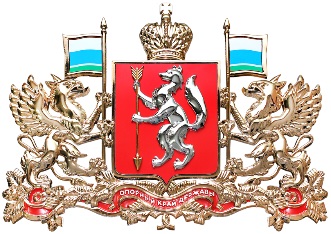 Об итогах реализации проекта 
«Уральская инженерная школа» в 2015–2019 годах                                  в Свердловской области и перспективах развития проекта с учетом задач федеральных проектов национального проекта «Образование»
Министр образования и молодежной политики Свердловской области, 
Член Правительства Свердловской области
ЮРИЙ ИВАНОВИЧ БИКТУГАНОВ
Екатеринбург
29 октября 2019 года
Проектные направления в рамках программы «Пятилетка развития»
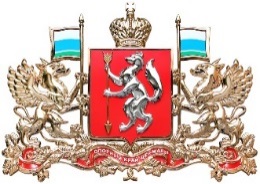 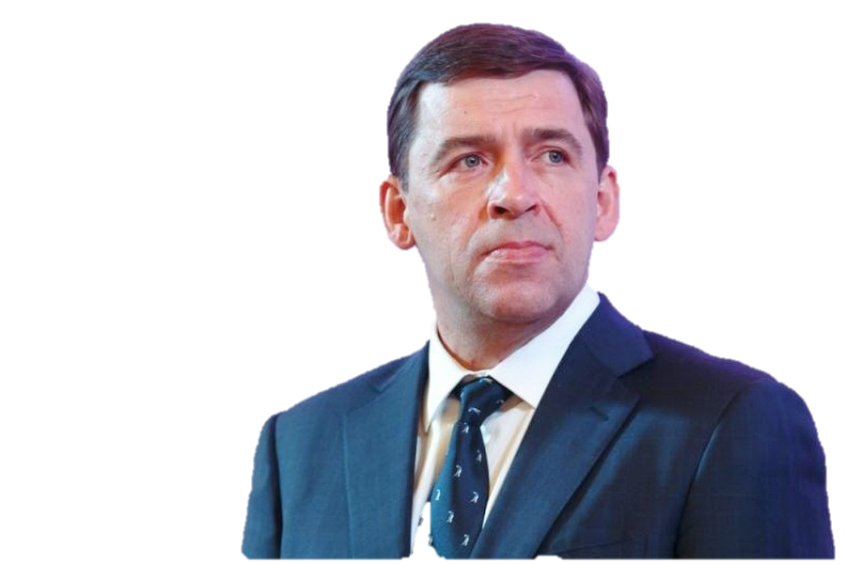 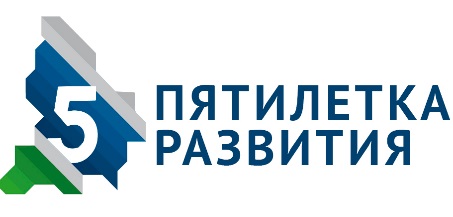 Указ Губернатора Свердловской области 
«О программе «Пятилетка развития Свердловской области» на 2017-2021 годы» 
от 31.10.2017 № 546-УГ
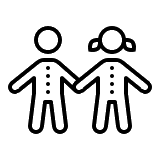 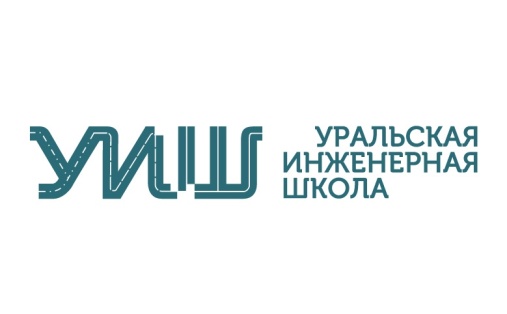 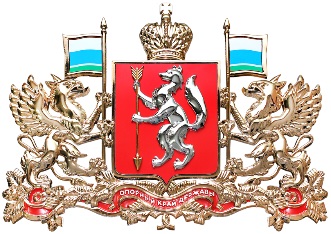 Создание высокотехнологичной образовательной среды в дошкольном образовании
условия для обучения дошкольников 
основам инженерно-технического программирования и робототехники

условия  для проведения с дошкольниками естественно-научных наблюдений и экспериментов
62 детских сада Свердловской области
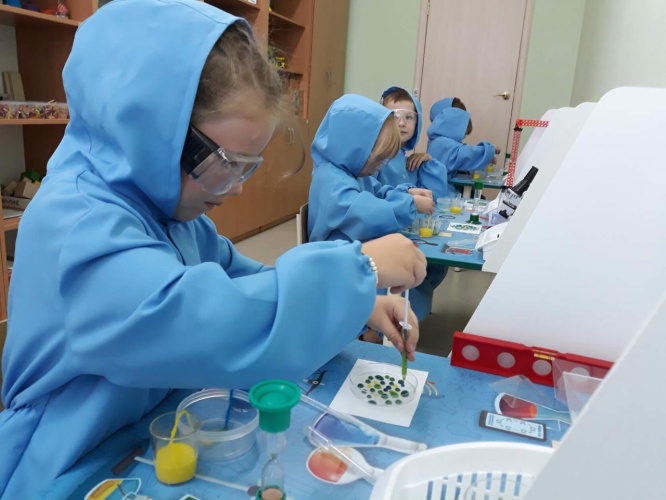 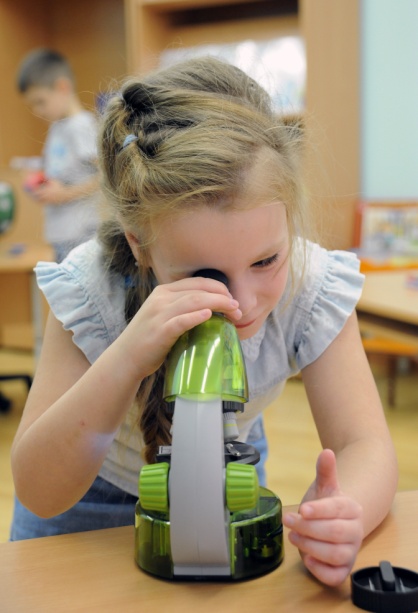 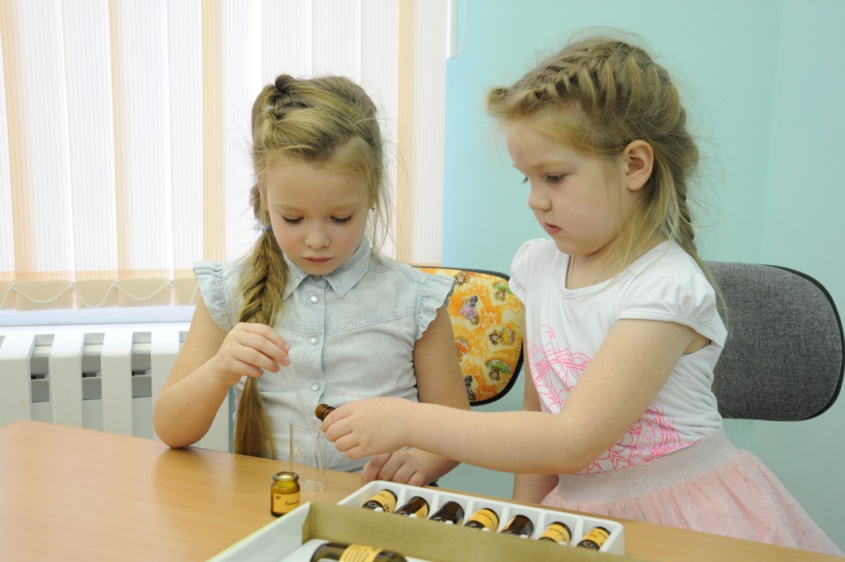 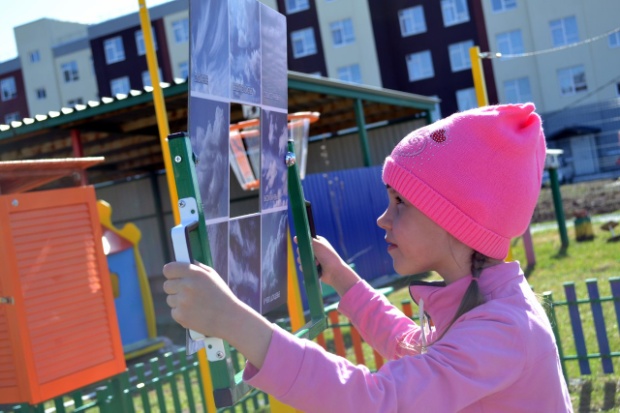 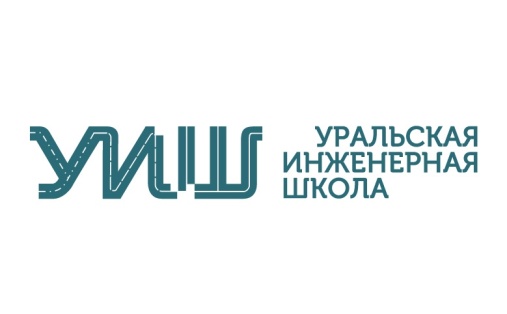 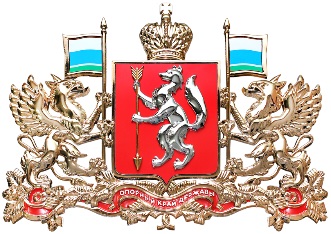 Создание высокотехнологичной образовательной среды в общем образовании
39 кабинетов технологии
101 кабинет естественно-научного цикла (46 кабинетов физики, 33 кабинета химии, 22 кабинета биологии)
 56 кабинетов 3Д-моделирования
МОДЕРНИЗИРОВАНО / СОЗДАНО:
школы 
из 30 муниципальных образований Свердловской области
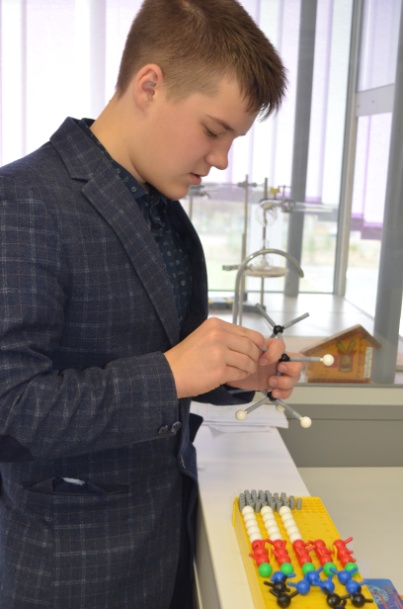 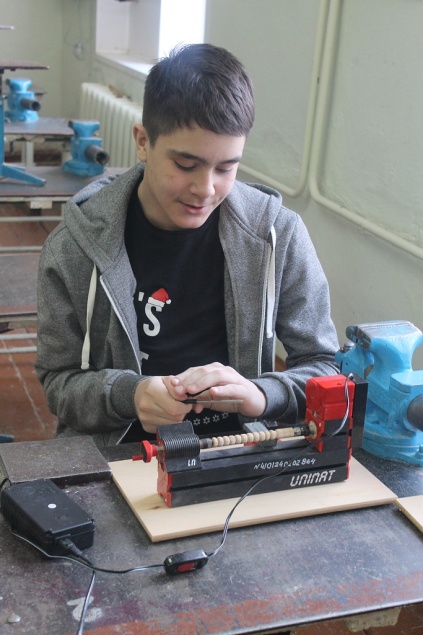 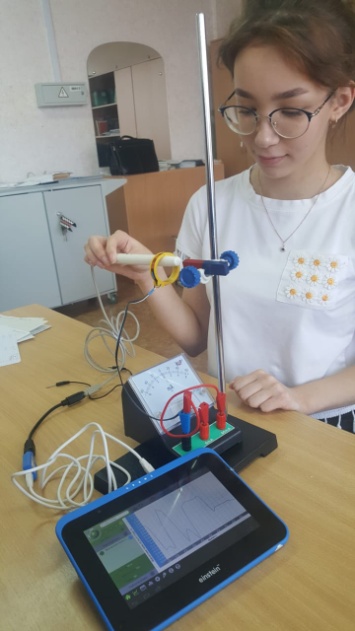 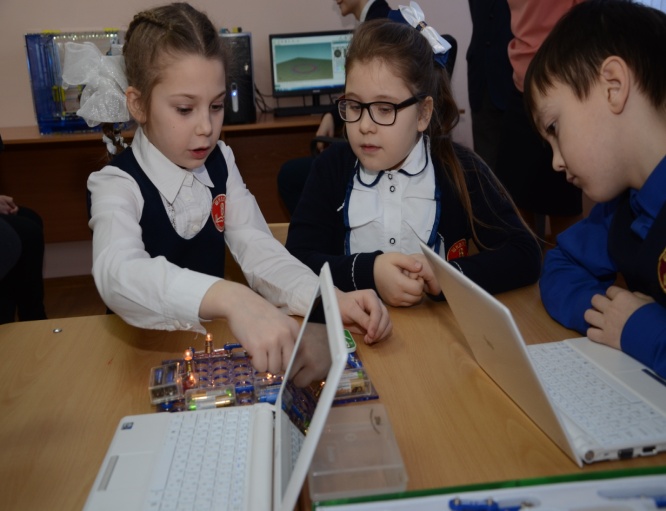 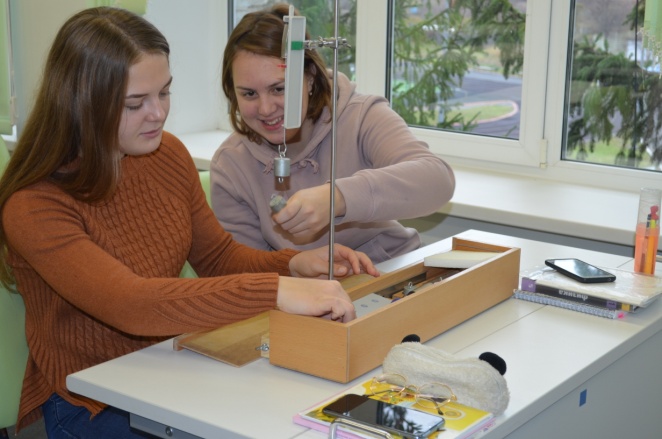 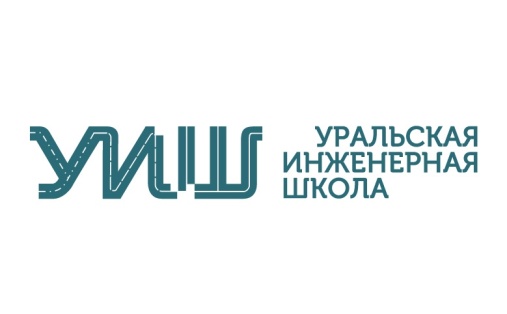 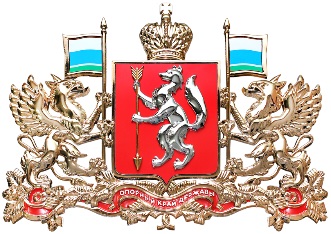 Качественные изменения в системе общего образования
ОГЭ (9 классы)  - увеличение среднего тестового балла по математике, физике и химии

ЕГЭ (11 классы) - увеличение количества участников ЕГЭ по химии (с 1581 до 2206 человек), информатике и ИКТ (с 1252 до 2535 человек) 
Рост числа 100-балльных работ участников ЕГЭ по предметам:
- математика (с 0 работ в 2015 году до 13 работ в 2019 году)
- физика (с 11 в 2015 году до 14 работ в 2019 году);
- химия (с 12  в 2015 году до 19 в 2019 году);
по информатике и ИКТ (с 1 в 2015 году до 32 в 2019 году)
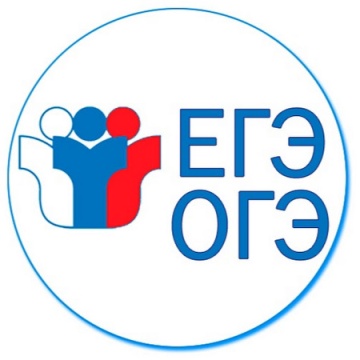 Реализация программ углубленного и профильного уровней естественно-научной, математической и технической направленностей:
2015 год: в отношении 5039 человек                            2019 год: в отношении 26 284 человек

Количество школьников, осваивающих программы профильного уровня 
2015 год:  3884 человек                              2019 год: 5003 человек
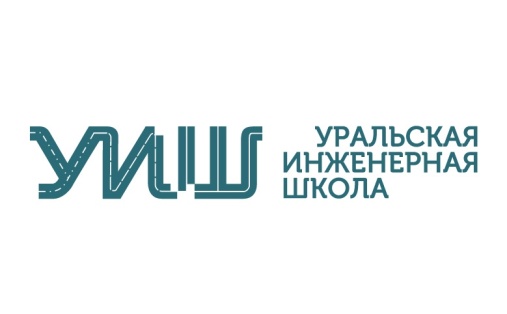 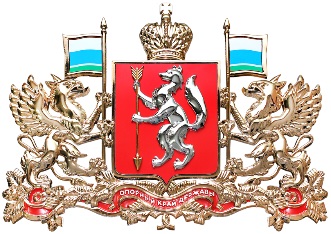 Сетевой образовательный проект «Инженерная галактика»
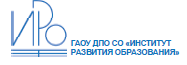 36 дополнительных профессиональных образовательных программ
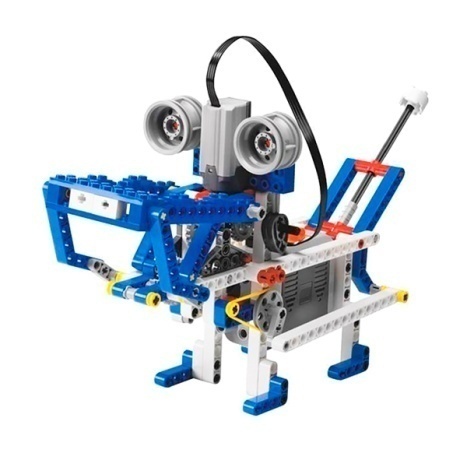 5092 человек
успешное применение образовательных конструкторов для организации проектной деятельности в различных предметных областях, использование технологий виртуальной реальности                          в проектировании цифровой образовательной среды
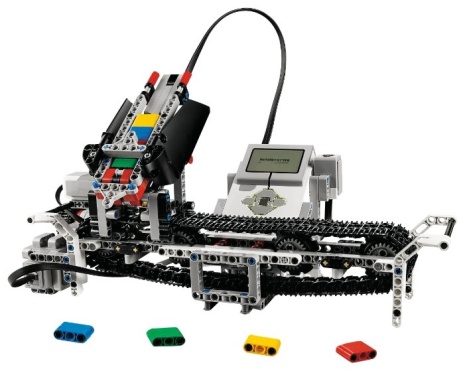 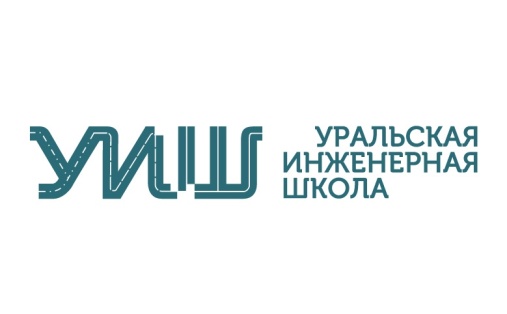 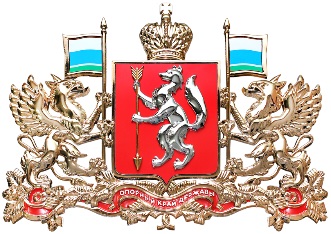 Создание высокотехнологичной образовательной среды в дополнительном образовании
НАПРАВЛЕНИЯ
«Начальное техническое творчество и профориента-ционная деятельность»
«Профориента-ционная деятельность, естественно-научное образование и техническое творчество»
«Робототехника и инновационное техническое творчество»
«Профориента-ционная деятельность и техническое творчество»
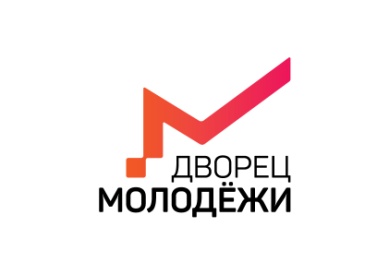 62 базовых площадки
 естественно-научной 
и технической направленностей
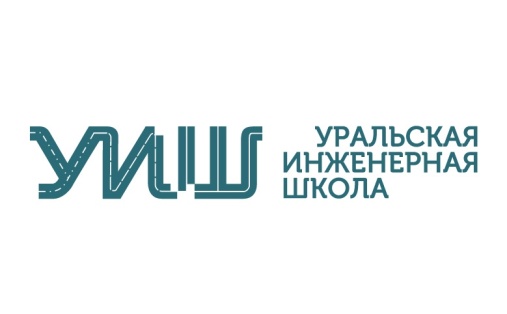 Создание высокотехнологичной образовательной среды в дополнительном образовании
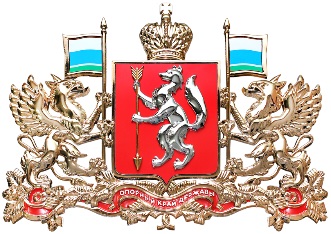 Модель «Стандарт»
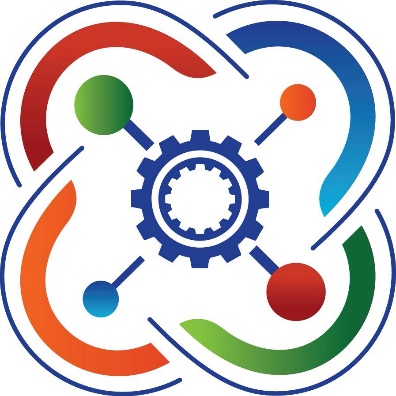 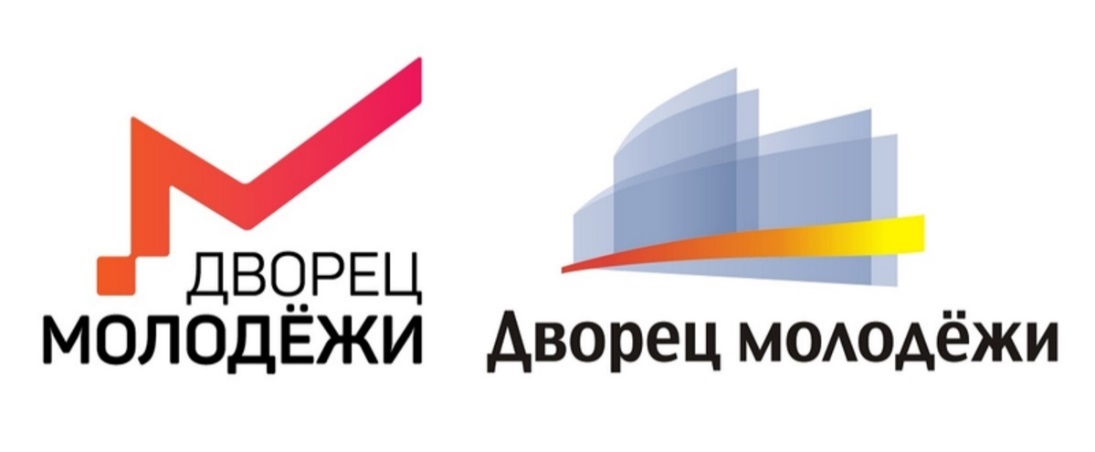 Модель «Мини РЖД»
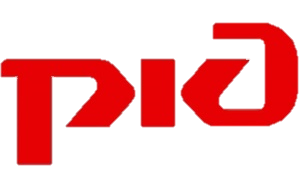 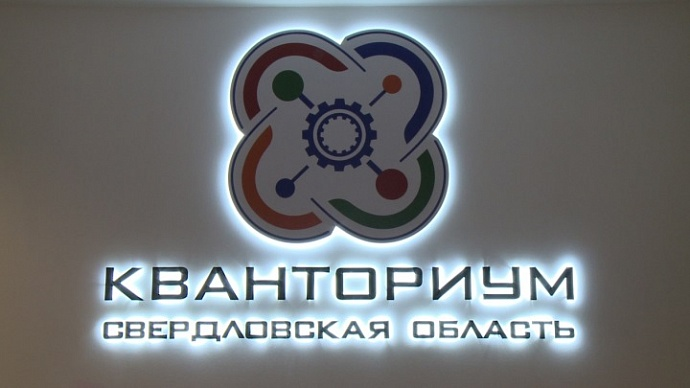 ! 2020 год -  планируется открытие детского технопарка «Кванториум» 
в г. Верхняя Пышма 
по модели «Стандарт»
Модель «Мини»
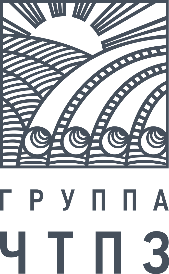 2018/2019 учебный год – обучение 1123 детей
2019/2020 учебный год – обучение 1610 детей
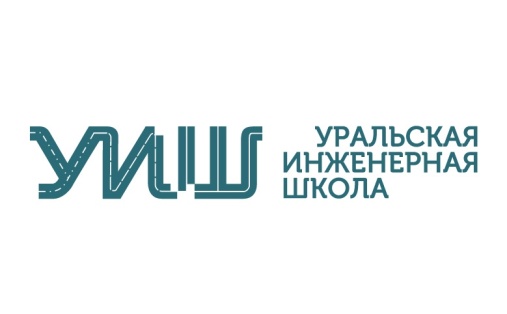 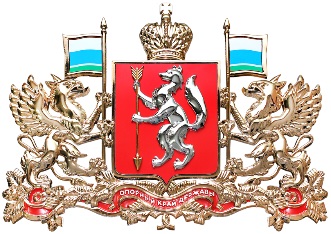 Создание высокотехнологичной образовательной среды в дополнительном образовании
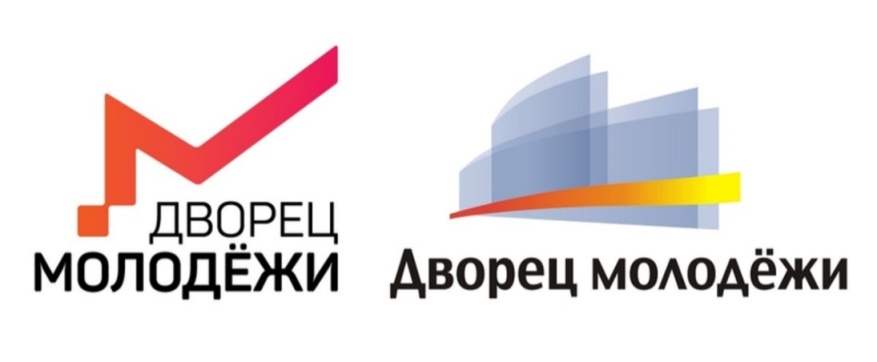 9 лабораторий по образовательным профилям, связанным с передовыми научными областями
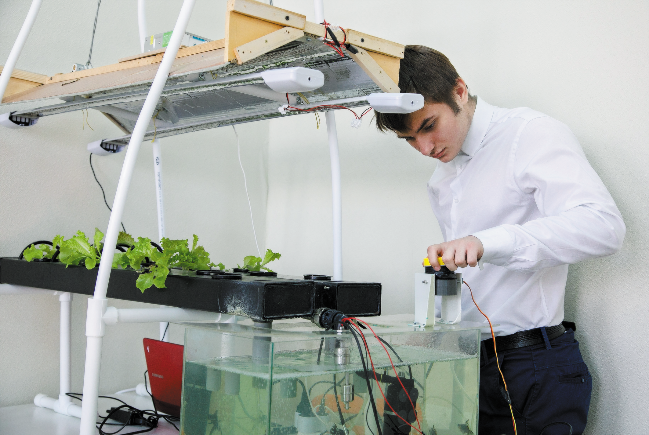 Загородный центр
«Таватуй» - 
региональная площадка                    для реализации краткосрочных круглогодичных дополнительных образовательных программ естественно-научной                            и технической направленностей
2019 год
1350 школьников - участие в проектных сменах и мероприятиях естественно-научной и технической направленностей
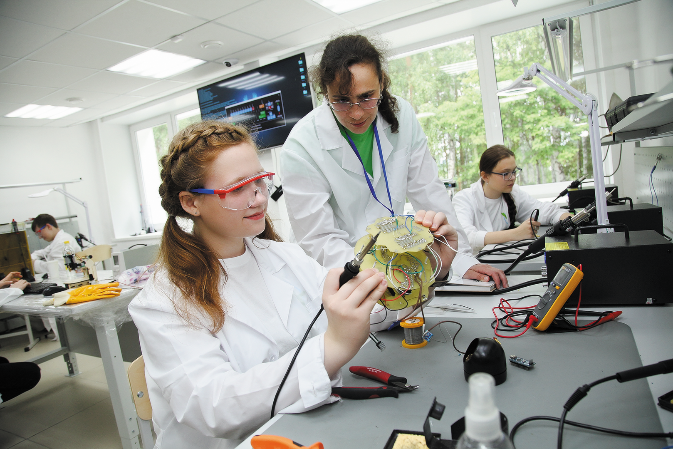 114 школьников  - 
участиев профильных 
сменах по 
направлению «Наука»
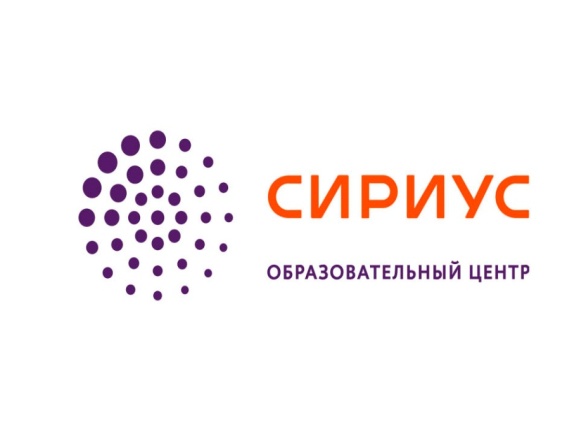 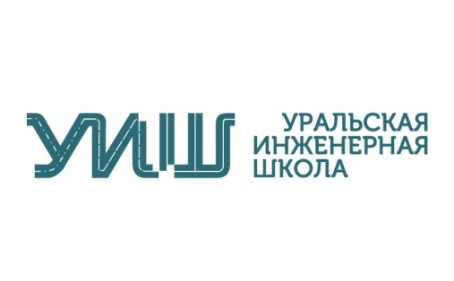 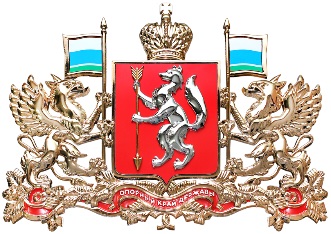 «Уральская инженерная школа» в системе среднего профессионального образования
43 образовательные организации 
- реализация образовательных программ СПО технической направленности
83 образовательные организации – реализация проектов совместно  с предприятиями-работодателями и участие в мероприятиях «Уральской инженерной школы»
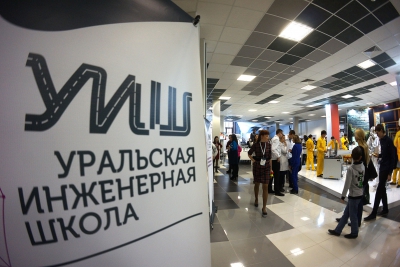 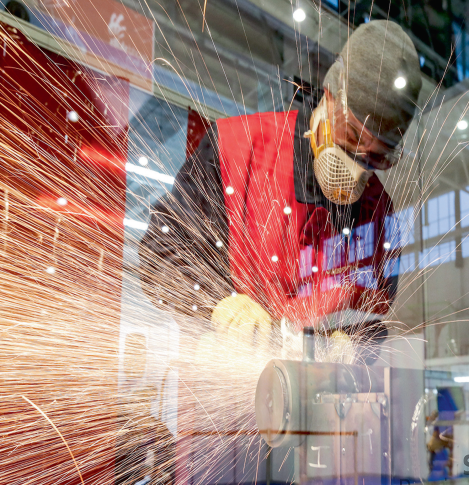 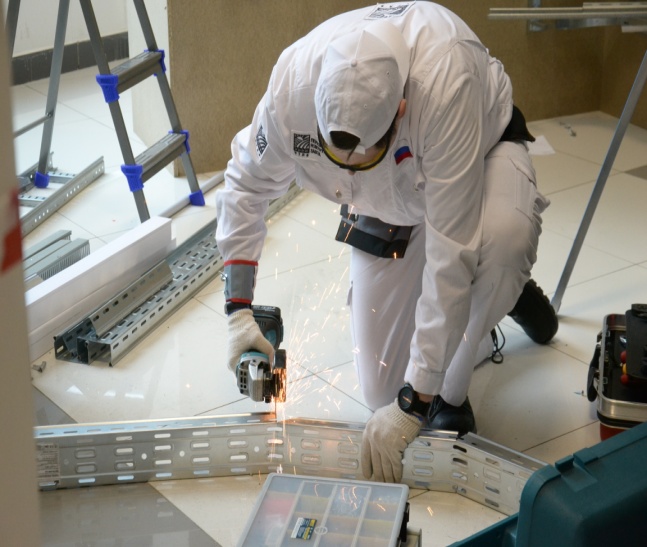 44 образовательные организации – 
совместные с социальными партнерами учебно-производственные участки, учебные полигоны, лаборатории
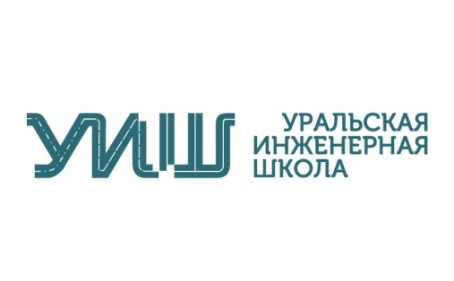 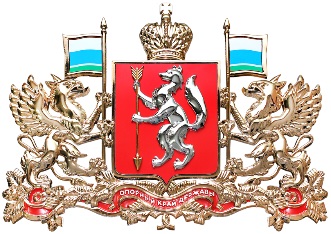 Качественные изменения в системе среднего профессионального образования
Свердловская область в 5-ке субъектов РФ - 
лидеров движения WorldSkills
отборочные соревнования
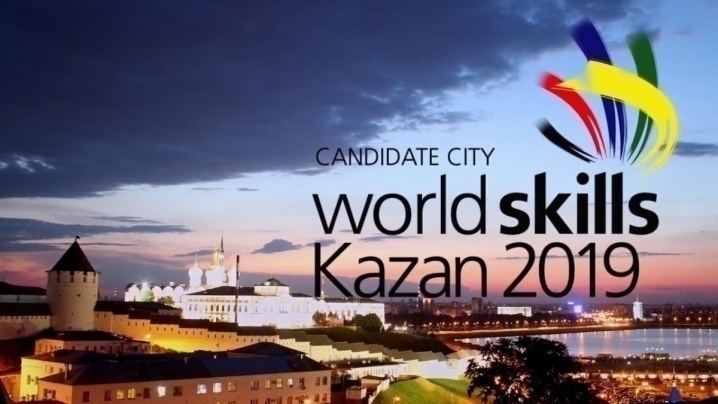 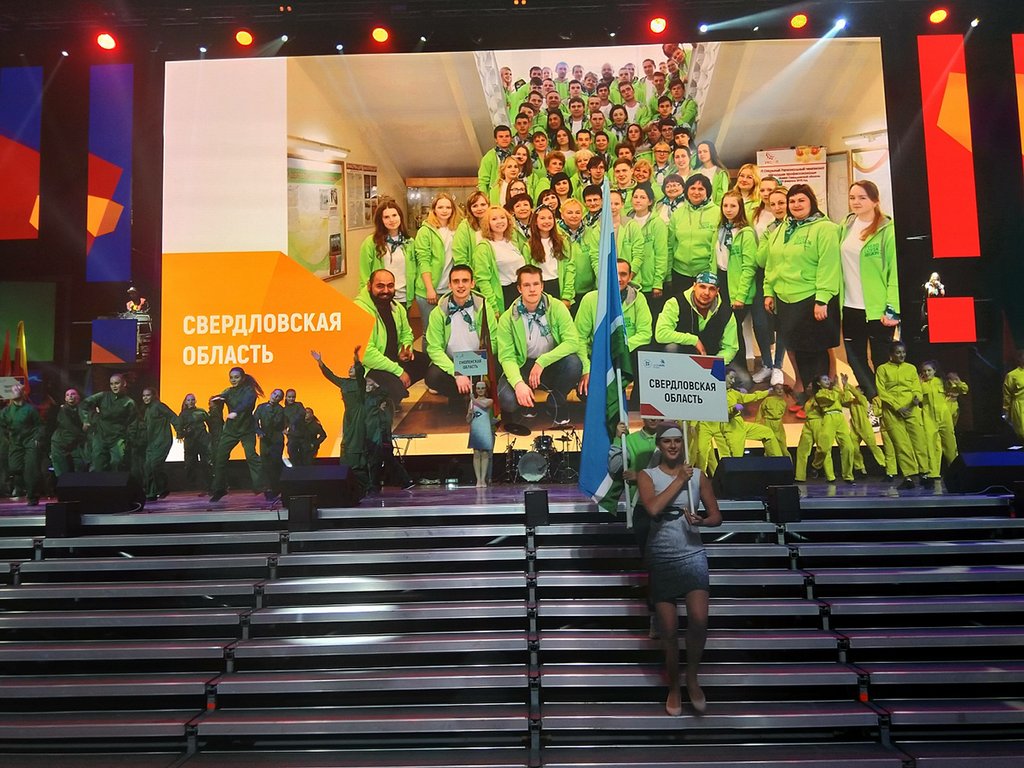 2 представителя Свердловской области включены в состав сборной команды Российской Федерации                                       на 45 мировом чемпионате по профессиональному мастерству 
по стандартам «Ворлдскиллс»  (2019 г.)
медальон за профессионализм 
(Дарья Мальцева, 
ГАПОУ СО «Екатеринбургский экономико-технологический колледж»)
медальон за профессионализм 
(Игнат Евдокимов, 
ГАПОУ СО «Первоуральский металлургический колледж»)
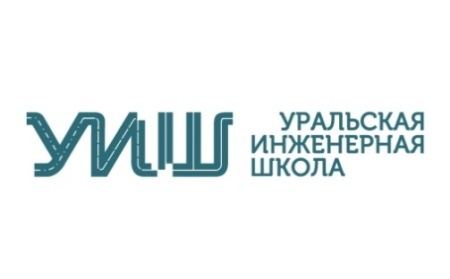 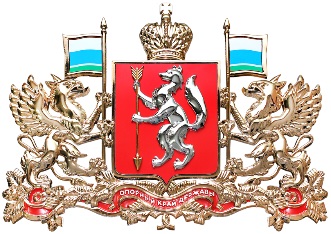 Качественные изменения в системе среднего профессионального образования
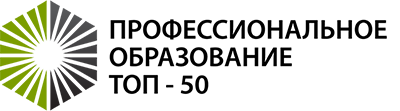 Положительная динамика количества обучающихся по программам СПО:

▪2016 год - 102,5 тыс. человек   
▪2019 год - 111,9 тыс. человек
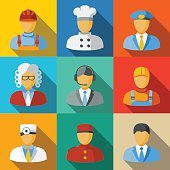 2019 год
2016 год
Положительная динамика среднего балла аттестата при поступлении на технические специальности в организации СПО
53 профессиональные образовательные организации реализуют образовательные программы по 37 профессиям                        
и специальностям ТОП-50 
(57 % от общего количества колледжей и техникумов Свердловской области)
Увеличение количества участников демонстрационных экзаменов (с 220 человек в 2017 году до 1852 человека в 2019 году)
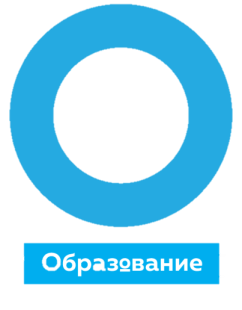 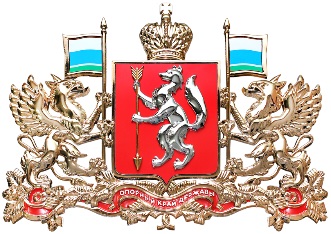 УРАЛЬСКАЯ ИНЖЕНЕРНАЯ ШКОЛА
«Успех каждого ребенка»
«Молодые профессионалы»
«Современная школа»
«Цифровая образовательная среда»
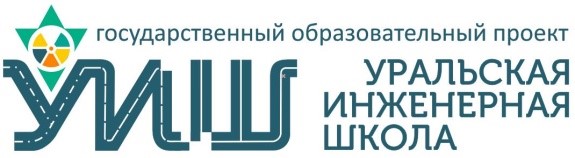 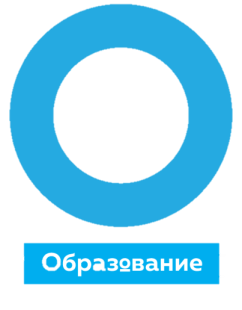 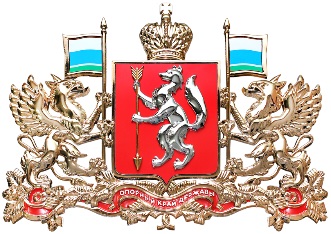 Создание центров образования цифрового и гуманитарного профилей
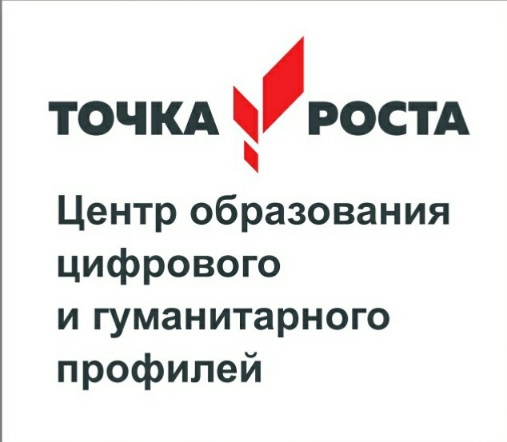 57 центров в Свердловской области (в РФ – 2049)
Зоны центров «Точка роста»: 
▪ кабинет по предметам «Технология», «Информатика», «Основы безопасности жизнедеятельности»;
▪ помещение для проектной деятельности.
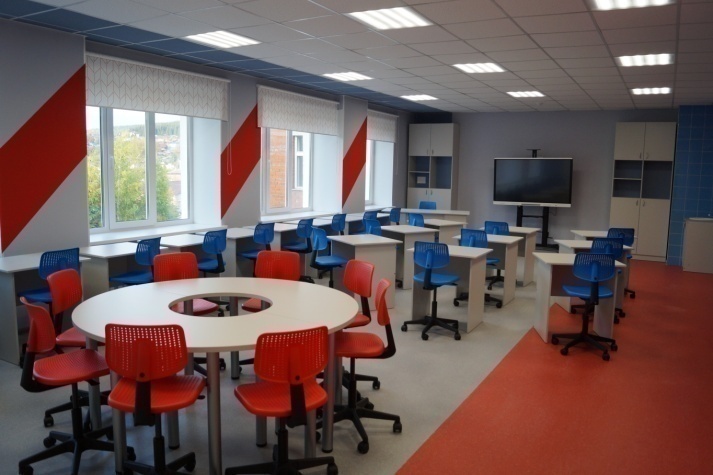 ! Реализовано:
- создана инфраструктура центров (проведены ремонтные работы, закуплено и установлено оборудование);
- переоформлены лицензии на осуществление образовательной деятельности по дополнительным образовательным программам;
- осуществлен подбор кадров;
- проведена работа по участию педагогов центров в мероприятиях по повышению квалификации (профмастерства), организованных Минпросвещения России.
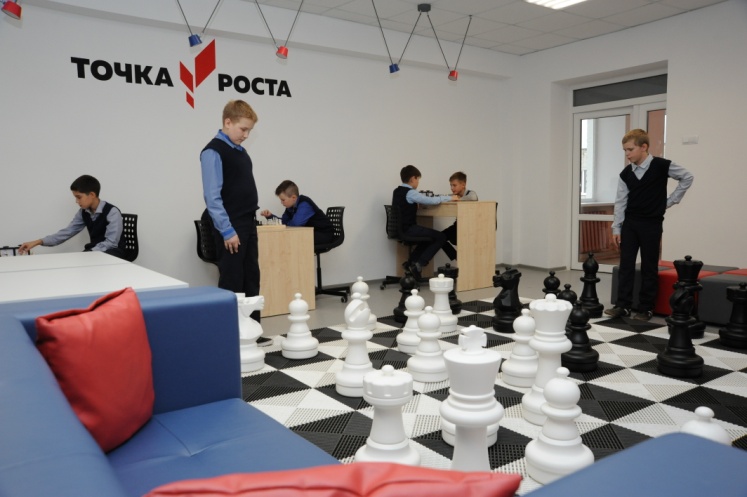 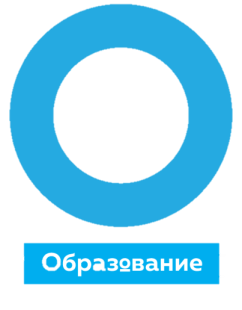 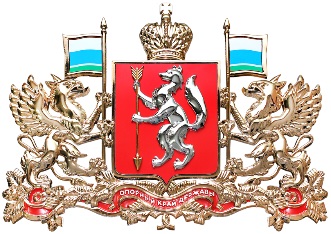 Создание центра цифрового образования детей «IT-куб»
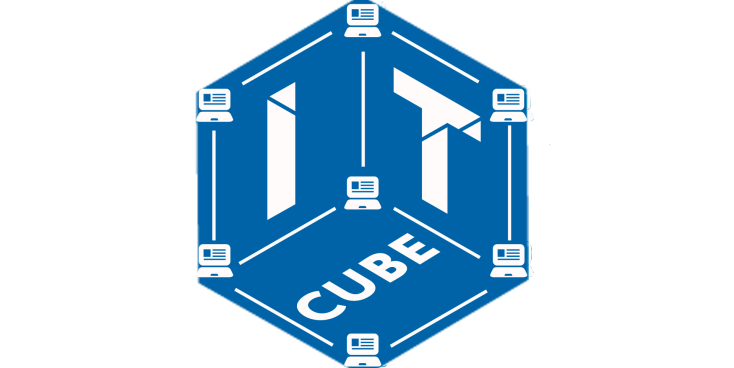 1 центр в Свердловской области (в РФ – 21)
Центр «IT-куб» - инфраструктурная площадка для приобщения учащихся к инновационной, практико-ориентированной деятельности в сфере информационных технологий, робототехники и IT-инжиниринга.
! открытие – декабрь 
2019 года
Занятия в центре цифрового образования «IT-куб» позволят обучающимся:
- осваивать дополнительные общеразвивающие программы технической направленности в области информационных                                              и коммуникационных технологий, в том числе в дистанционной форме;
- формировать навыки работы в проектных командах.
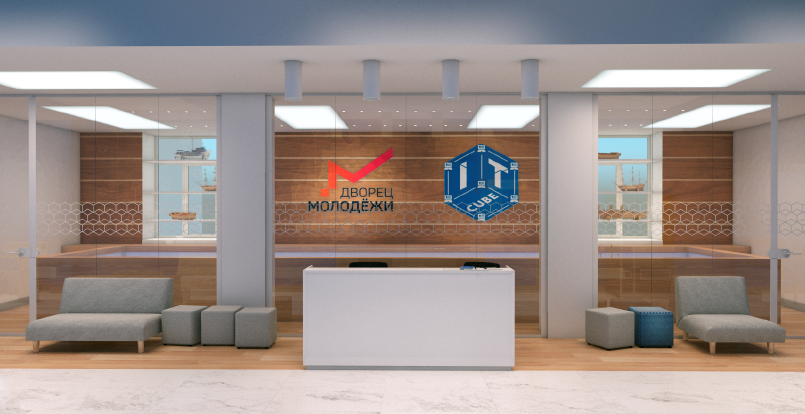 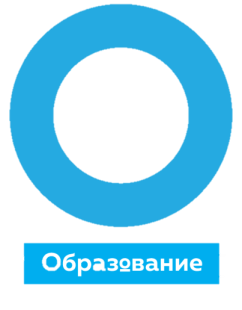 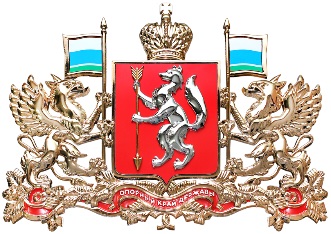 Создание центра опережающей профессиональной подготовки (ЦОПП) и сети мастерских
1 центр в Свердловской области (в РФ – 14)
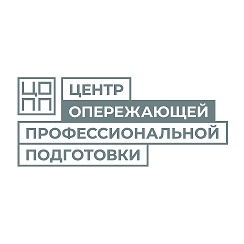 ГАПОУ СО «Уральский колледж строительства, архитектуры                            и предпринимательства» – площадка для создания ЦОПП                                                   в Свердловской области.
! открытие – ноябрь 
2019 года
Сеть из 50 мастерских по 49 компетенциям WorldSkills                                          на базе 38 колледжей и техникумов Свердловской области, расположенных в 14 муниципальных образованиях Свердловской области.

Соответствие мастерских требованиям к оформлению и размещению оборудования для проведения независимой оценки качества подготовки кадров в виде демонстрационного экзамена.
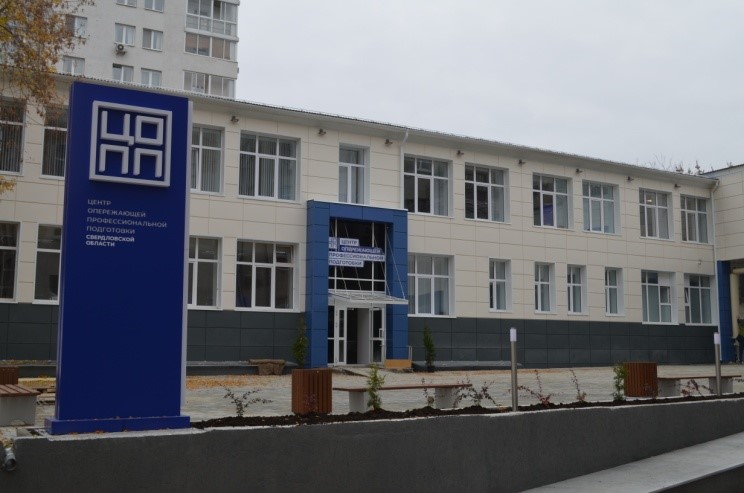 Правительство Свердловской области
Министерство образования 
и молодежной политики Свердловской области
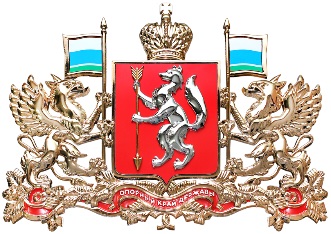 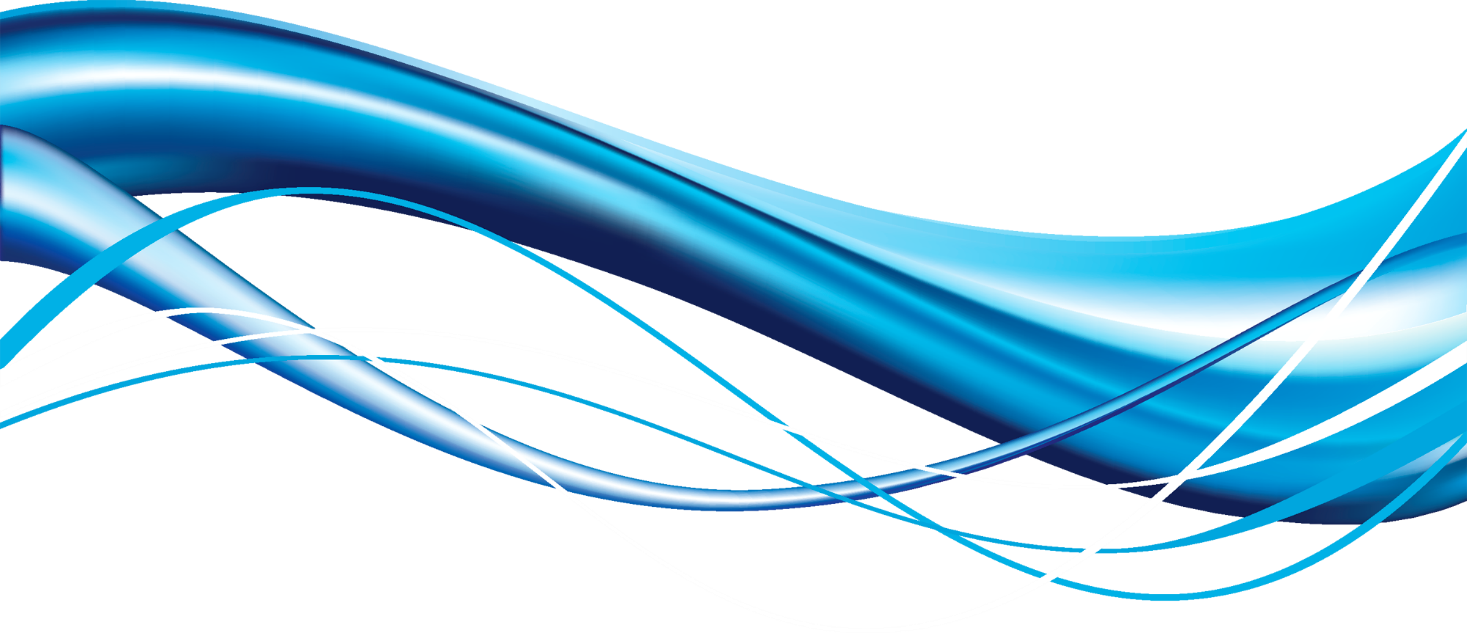 Спасибо за внимание!
Екатеринбург
29 октября 2019 года